FINNISH INSURANCE IN 2022
GROSS PREMIUMS WRITTEN IN FINLAND
BREAKDOWN OF GROSS PREMIUMS WRITTENBY FINNISH INSURERS
CLAIMS PAID BY FINNISH INSURERS
NUMBER OF INSURERS OPERATING IN FINLAND
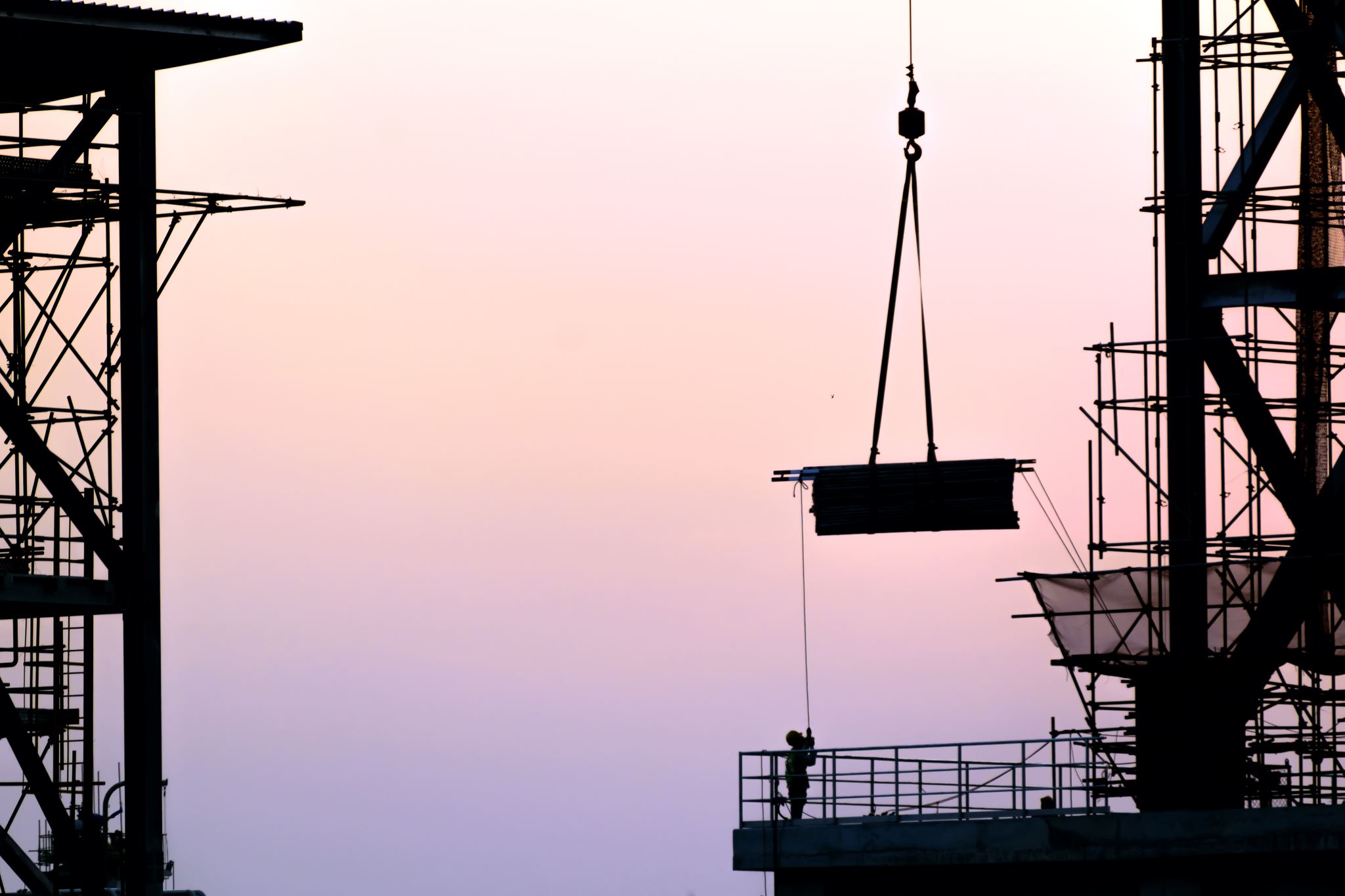 NON-LIFE INSURANCE
BREAKDOWN OF NON-LIFE BUSINESS
NON-LIFE INSURERS’ MARKET SHARES IN 2022Gross direct premiums written in Finland total €4,948 million
NON-LIFE INSURERS’ TECHNICAL PROVISIONS
NON-LIFE INSURANCE RATIOS
LOSS RATIO, NET OF REINSURANCE
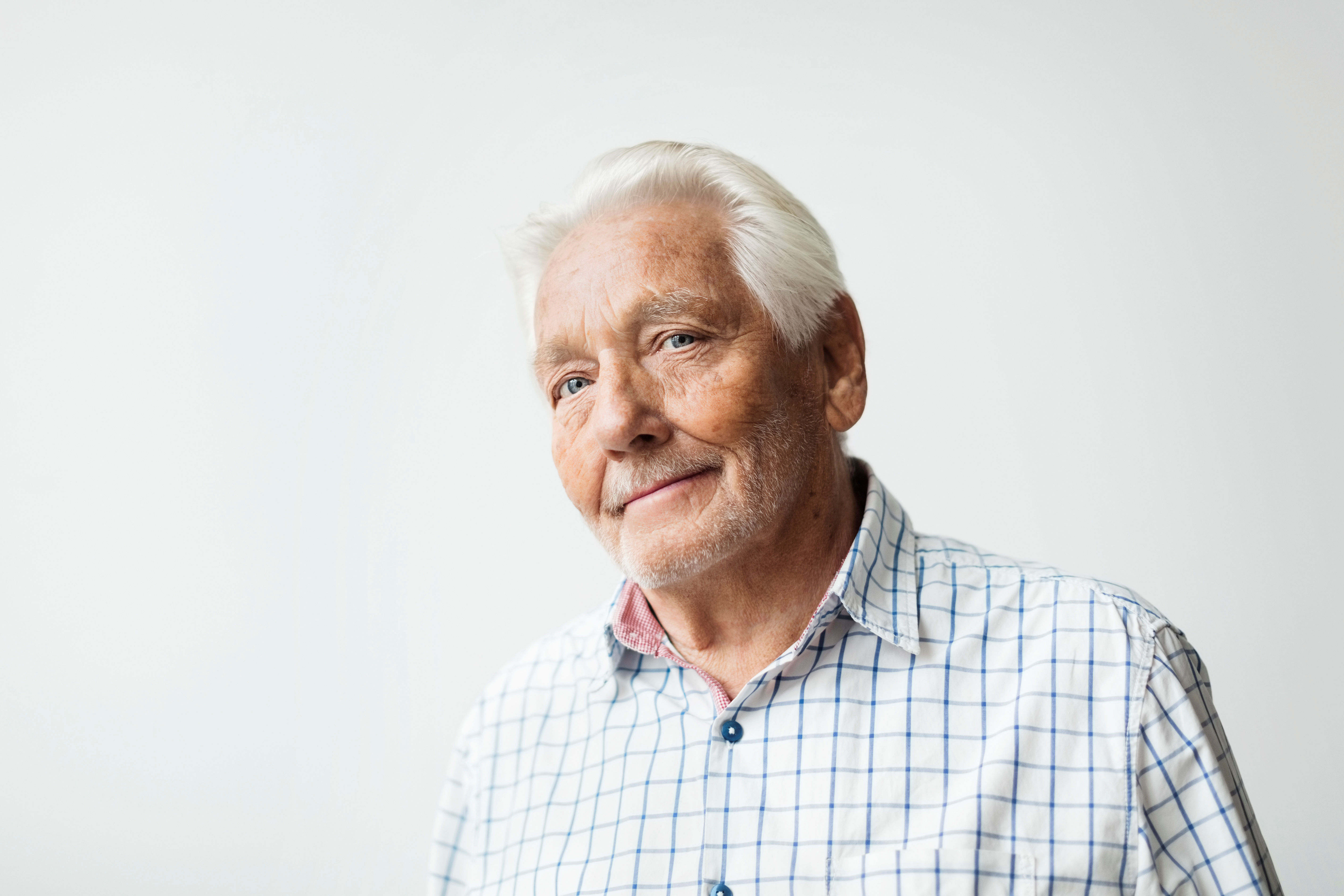 LIFE INSURANCE
LIFE INSURANCE PREMIUMS WRITTEN
LIFE INSURANCE PREMIUMS WRITTEN
BREAKDOWN OF LIFE BUSINESS IN 2022
Total €4.4 billion
LIFE INSURERS’ MARKET SHARES IN 2022
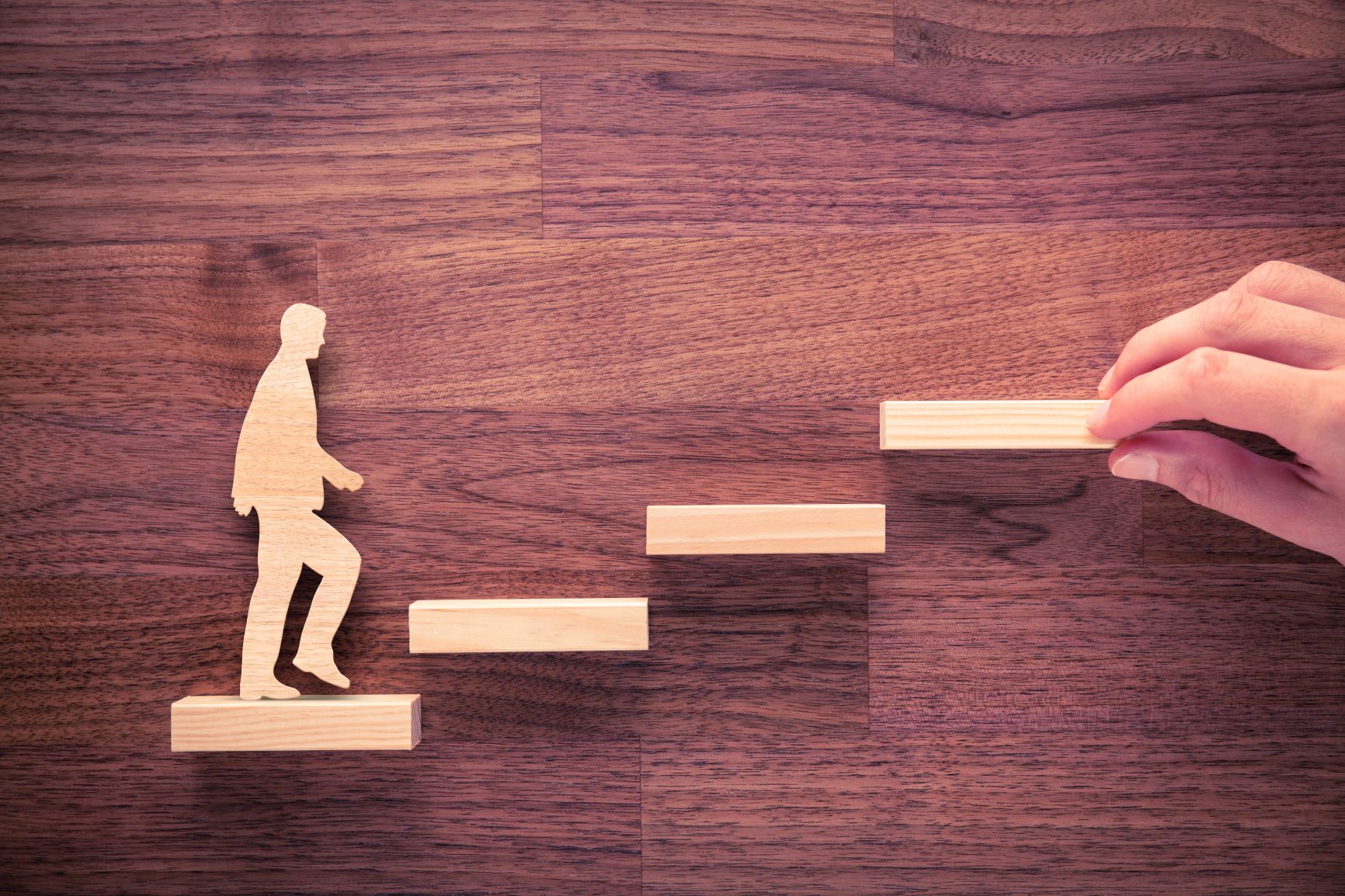 INVESTMENTS
FINNISH INSURERS’ INVESTMENTSat current values
NET INCOME ON INVESTMENTS AT CURRENT VALUE% of capital employed
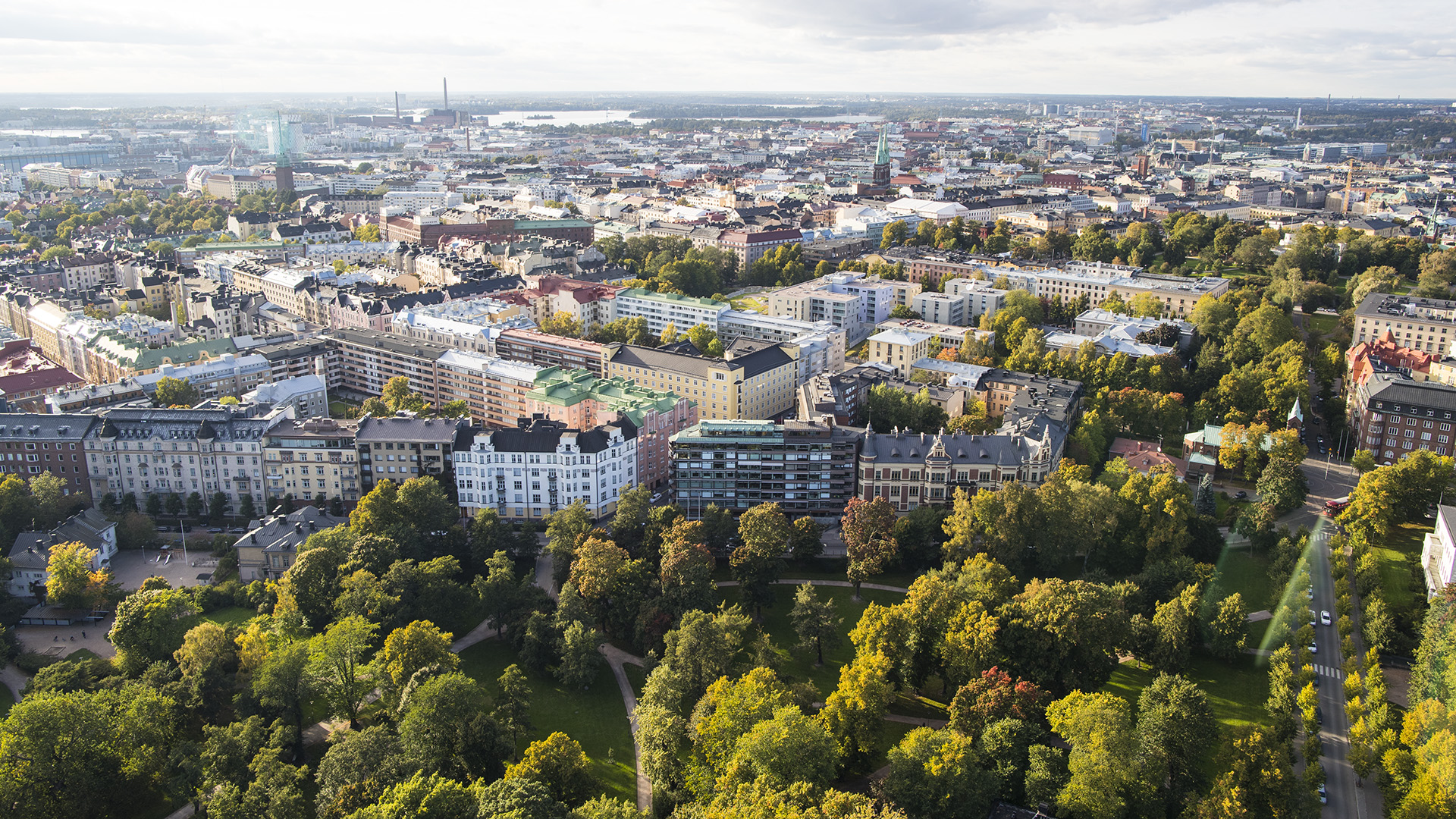 Finanssiala.fi
@finfinance
Finanssiala ry
Finanssiala ry
@finanssiala
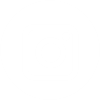 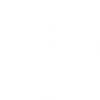 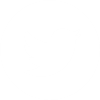 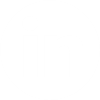 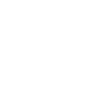